1)	Connect the Battery
Which is the correct way to light the lightbulb with the battery?
4)   all are correct
5)   none are correct
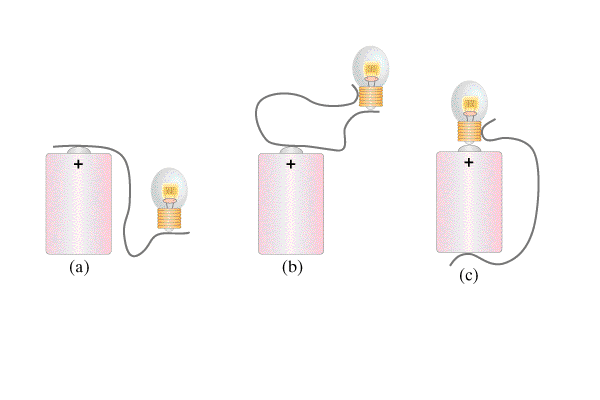 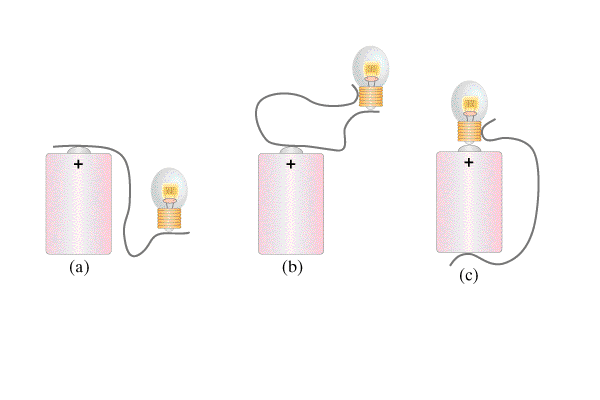 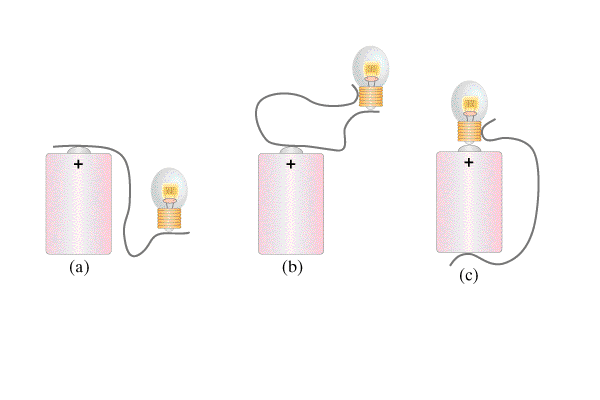 1)
2)
3)
1)	Connect the Battery
Which is the correct way to light the lightbulb with the battery?
4)   all are correct
5)   none are correct
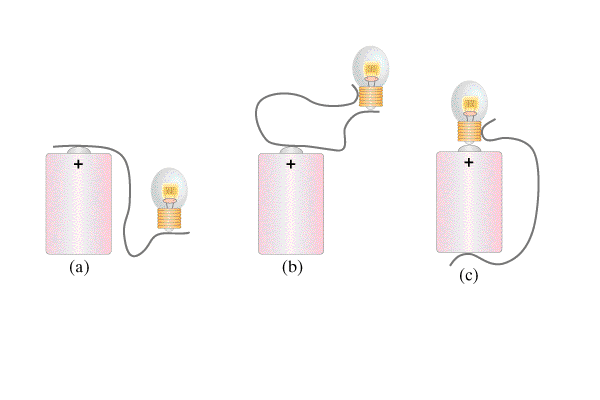 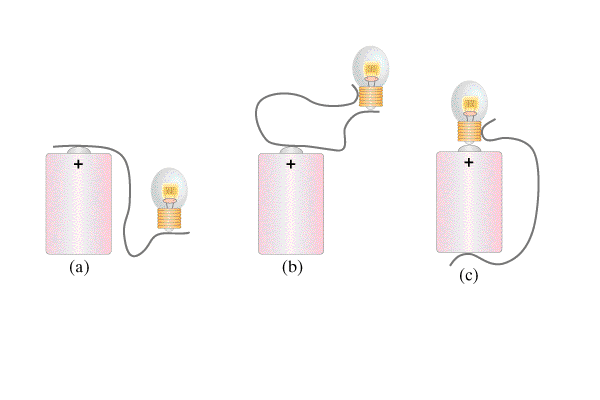 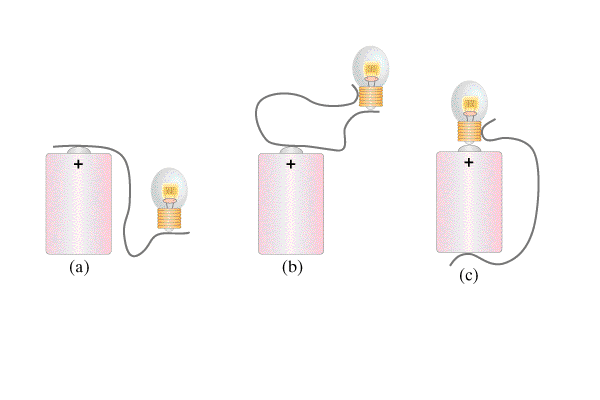 1)
2)
3)
Current can only flow if there is a continuous connection from the negative terminal through the bulb to the positive terminal.  This is only the case for Fig. (3).
2)	Dimmer
1)   the power
2)   the current
3)   the voltage
4)   both (1) and (2)
5)   both (2) and (3)
When you rotate the knob of a light dimmer, what is being changed in the electric circuit?
2)	Dimmer
1)   the power
2)   the current
3)   the voltage
4)   both (1) and (2)
5)   both (2) and (3)
When you rotate the knob of a light dimmer, what is being changed in the electric circuit?
The voltage is provided at 120 V from the outside.  The light dimmer increases the resistance and therefore decreases the current that flows through the lightbulb.
Follow-up:  Why does the voltage not change?
3)	Lightbulbs
1)   the 25 W bulb
2)   the 100 W bulb
3)   both have the same
4)   this has nothing to do with resistance
Two lightbulbs operate at 120 V, but one has a power rating of 25 W while the other has a power rating of 100 W.  Which one has the greater resistance?
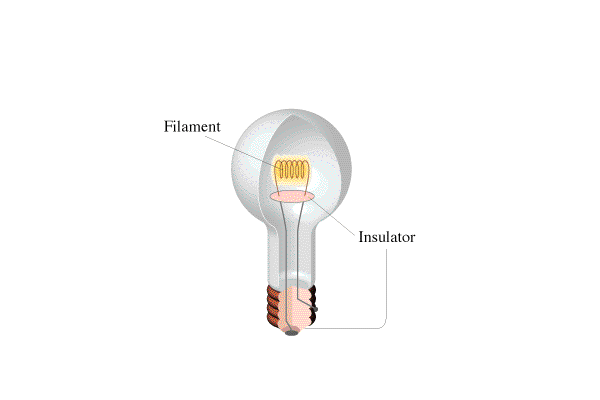 3) Lightbulbs
1)   the 25 W bulb
2)   the 100 W bulb
3)   both have the same
4)   this has nothing to do with resistance
Two lightbulbs operate at 120 V, but one has a power rating of 25 W while the other has a power rating of 100 W.  Which one has the greater resistance?
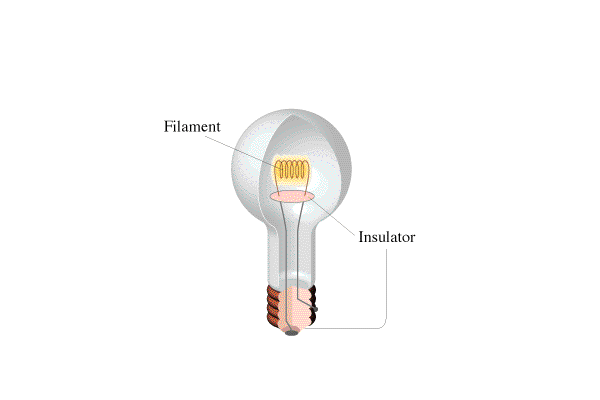 Since   P = V2 / R   the bulb with the lower power rating has to have the higher resistance.
Follow-up:  Which one carries the greater current?
4)	Space Heaters I
Two space heaters in your living room are operated at 120 V.  Heater 1 has twice the resistance of heater 2.  Which one will give off more heat?
1)   heater 1
2)   heater 2
3)   both equally
4)	Space Heaters I
Two space heaters in your living room are operated at 120 V.  Heater 1 has twice the resistance of heater 2.  Which one will give off more heat?
1)   heater 1
2)   heater 2
3)   both equally
Using P = V2 / R, the heater with the smaller resistance will have the larger power output.  Thus, heater 2 will give off more heat.
Follow-up:  Which one carries the greater current?
5)	Series Resistors I
9 V
1)   12 V
2)   zero
3)   3 V
4)   4 V
5)  you need to know the actual value of R
Assume that the voltage of the battery is 9 V and that the three resistors are identical. What is the potential difference across each resistor?
5)	Series Resistors I
9 V
1)   12 V
2)   zero
3)   3 V
4)   4 V
5)  you need to know the actual value of R
Assume that the voltage of the battery is 9 V and that the three resistors are identical. What is the potential difference across each resistor?
Since the resistors are all equal, the voltage will drop evenly across the 3 resistors, with 1/3 of 9 V across each one.  So we get a 3 V drop across each.
Follow-up:  What would be the potential difference if R= 1 W, 2 W, 3 W
6)	Series Resistors II
R1= 4 W
R2= 2 W
12 V
1)   12 V
2)   zero
3)   6 V
4)   8 V
5)   4 V
In the circuit below, what is the voltage across R1?
6)	Series Resistors II
R1= 4 W
R2= 2 W
12 V
1)   12 V
2)   zero
3)   6 V
4)   8 V
5)   4 V
In the circuit below, what is the voltage across R1?
The voltage drop across R1 has to be twice as big as the drop across R2.  This means that V1 = 8 V and V2 = 4 V. Or else you could find the current  I = V/R = (12 V)/(6 W) = 2 A, then use Ohm’s Law to get voltages.
Follow-up:  What happens if the voltage is doubled?
7)	Parallel Resistors I
R2= 2 W
R1= 5 W
10 V
1)   10 A
2)   zero
3)   5 A
4)   2 A
5)   7 A
In the circuit below, what is the current through R1?
7)	Parallel Resistors I
R2= 2 W
R1= 5 W
10 V
1)   10 A
2)   zero
3)   5 A
4)   2 A
5)   7 A
In the circuit below, what is the current through R1?
The voltage is the same (10 V) across each resistor because they are in parallel.  Thus, we can use Ohm’s Law, V1 = I1 R1   to find the current  I1 = 2 A.
Follow-up:  What is the total current through the battery?
8)	Parallel Resistors II
1)   increases
2)   remains the same
3)   decreases
4)   drops to zero
Points P and Q are connected to a battery of fixed voltage.  As more resistors R are added to the parallel circuit, what happens to the total current in the circuit?
8)	Parallel Resistors II
1)   increases
2)   remains the same
3)   decreases
4)   drops to zero
Points P and Q are connected to a battery of fixed voltage.  As more resistors R are added to the parallel circuit, what happens to the total current in the circuit?
As we add parallel resistors, the overall resistance of the circuit drops.  Since V = IR, and V is held constant by the battery, when resistance decreases, the current must increase.
Follow-up:  What happens to the current through each resistor?
9)	Short Circuit
1) all the current continues to flow through the bulb
2) half the current flows through the wire, the other half continues through the bulb
3) all the current flows through the wire
4) none of the above
Current flows through a lightbulb. If a wire is now connected across the bulb, what happens?
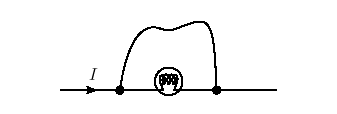 9)	Short Circuit
1) all the current continues to flow through the bulb
2) half the current flows through the wire, the other half continues through the bulb
3) all the current flows through the wire
4) none of the above
Current flows through a lightbulb. If a wire is now connected across the bulb, what happens?
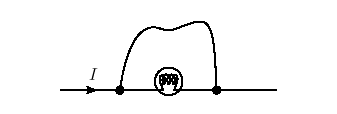 The current divides based on the ratio of the resistances.  If one of the resistances is zero, then ALL of the current will flow through that path.
Follow-up:  Doesn’t the wire have SOME resistance?
10)	Short Circuit II
1)  glow brighter than before
2)  glow just the same as before
3)  glow dimmer than before
4)  go out completely
5)  explode
Two lightbulbs A and B are connected in series to a constant voltage source.  When a wire is connected across B, bulb A will:
10)	Short Circuit II
1)  glow brighter than before
2)  glow just the same as before
3)  glow dimmer than before
4)  go out completely
5)  explode
Two lightbulbs A and B are connected in series to a constant voltage source.  When a wire is connected across B, bulb A will:
Since bulb B is bypassed by the wire, the total resistance of the circuit decreases.  This means that the current through bulb A increases.
Follow-up:  What happens to bulb B?
11)	Circuits I
1)  circuit 1
2)  circuit 2
3)  both the same
4)   it depends on R
The lightbulbs in the circuit below are identical with the same resistance R.  Which circuit produces more light?  (brightness    power)
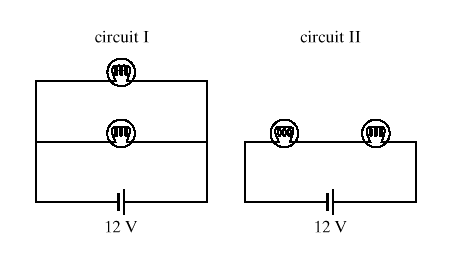 11)	Circuits I
1)  circuit 1
2)  circuit 2
3)  both the same
4)   it depends on R
The lightbulbs in the circuit below are identical with the same resistance R.  Which circuit produces more light?  (brightness    power)
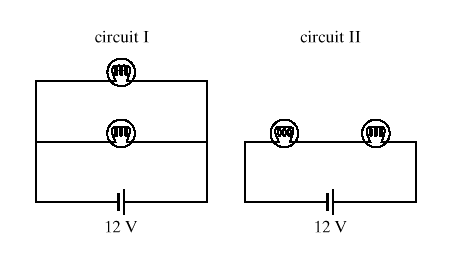 In #1, the bulbs are in parallel, lowering the total resistance of the circuit.   Thus, circuit #1 will draw a higher current, which leads to more light, because P = I V.
12)	Circuits II
A
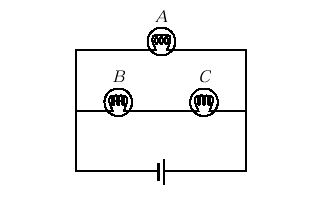 C
B
10 V
1)   twice as much
2)   the same
3)   1/2 as much
4)   1/4 as much
5)   4 times as much
The three lightbulbs in the circuit all have the same resistance of 1 W .   By how much is the brightness of bulb B  greater or smaller than the brightness of bulb A? (brightness    power)
12) Circuits II
A
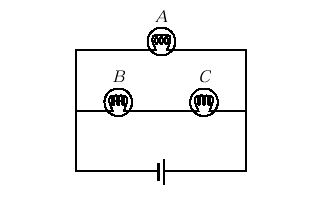 C
B
10 V
1)   twice as much
2)   the same
3)   1/2 as much
4)   1/4 as much
5)   4 times as much
The three light bulbs in the circuit all have the same resistance of 1 W .   By how much is the brightness of bulb B  greater or smaller than the brightness of bulb A? (brightness    power)
We can use P = V2/R to compare the power: 
PA = (VA)2/RA = (10 V) 2/1 W = 100 W
PB = (VB)2/RB = (5 V) 2/1 W = 25 W
Follow-up:  What is the total current in the circuit?
13)	More Circuits I
R1
S
R3
V
R2
1)  increase
2)  decrease
3)  stay the same
What happens to the voltage across the resistor R1 when the switch is closed? The voltage will:
13)	More Circuits I
R1
S
R3
V
R2
1)  increase
2)  decrease
3)  stay the same
What happens to the voltage across the resistor R1 when the switch is closed? The voltage will:
With the switch closed, the addition of R2 to R3 decreases the equivalent resistance, so the current from the battery increases.  This will cause an increase in the voltage across R1 .
Follow-up: What happens to the current through R3?
14) 	More Circuits II
R1
S
R3
R4
V
R2
1)  increases
2)  decreases
3)  stays the same
What happens to the voltage across the resistor R4 when the switch is closed?
[Speaker Notes: [CORRECT 5 ANSWER]]
14)	More Circuits II
R1
B
A
S
R3
R4
V
R2
C
1)  increases
2)  decreases
3)  stays the same
What happens to the voltage across the resistor R4 when the switch is closed?
We just saw that closing the switch causes an increase in the voltage across R1 (which is VAB).  The voltage of the battery is constant, so if VAB increases, then VBC must decrease!
Follow-up: What happens to the current through R4?
15) 	Even More Circuits
R5
R2
R3
R1
R4
V
1)  R1 
2)  both R1 and R2  equally 
3)  R3 and R4
4)  R5
5)  all the same
Which resistor has the greatest current going through it?  Assume that all the resistors are equal.
15)	Even More Circuits
R5
R2
R3
R1
R4
V
1)  R1 
2)  both R1 and R2  equally 
3)  R3 and R4
4)  R5
5)  all the same
Which resistor has the greatest current going through it?  Assume that all the resistors are equal.
The same current must flow through left and right combinations of resistors.   On the LEFT, the current splits equally, so I1 = I2.  On the RIGHT, more current will go through R5 than R3 + R4 since the branch containing R5 has less resistance.
Follow-up: Which one has the smallest voltage drop?
16)	Junction Rule
5 A
P
8 A
2 A
1)   2 A
2)   3 A
3)   5 A
4)   6 A
5)   10 A
What is the current in branch P?
[Speaker Notes: [CORRECT 5 ANSWER]]
16)	Junction Rule
5 A
P
8 A
6 A
junction
2 A
1)   2 A
2)   3 A
3)   5 A
4)   6 A
5)   10 A
What is the current in branch P?
The current entering the junction in red is 8 A, so the current leaving must also be 8 A.  One exiting branch has 2 A, so the other branch (at P) must have 6 A.
S